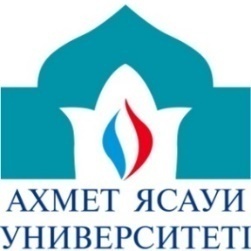 ҚОЖА АХМЕТ ЯСАУИ АТЫНДАҒЫ ХАЛЫҚАРАЛЫҚ ҚАЗАҚ-ТҮРІК УНИВЕРСИТЕТІ
Академиялық комитет семинарлары
2. ББ ішкі аудитін ұйымдастыру. ББ мақсаты мен оқыту нәтижелерін қайта тұжырымдау
Баяндамашы: Білім беру бағдарламалары және әдістемелік 
орталық  басшысы Е.Шахабаев
Түркістан - 2022
1. Білім беру бағдарламаларын интернационалдандырудағы құндылықтар 

Қожа Ахмет Ясауи атындағы халықаралық қазақ-түрік университетінің 2026 жылға дейінгі стратегиялық даму жоспары:

           Университеттің негізгі құндылықтары Қожа Ахмет Ясауидің 
рухани мұрасы мен әмбебап академиялық этиканың синтезі негізінде қалыптасады:
 1. Серіктестік және құрмет.
2. Ашықтық және сенім.
3. Әділдік және адалдық.
4. Біліктілік және еңбекқорлық.
5. Инновация және бейімделу.
Университет Құндылықтары:
 
Серіктестік пен  құрмет:  
университет  өз  қызметінде  құрылтайшы мемлекеттердің  достық,  теңдік  пен  мәдени  айырмашылықтарға  сүйенетін ұстанымдарын  асқақ тұтады.  Басты  қағидатымыз – адамға,  оның  құқықтары мен  қадір-қасиетіне  құрмет.  Біз  бір  команда  болып,  серіктестікте  жұмыс істейміз әрі қай кезде де әріптестерімізді қолдауға әзірміз. Бір-бірімізге ізгі ниет танытамыз, жігер беріп, шабыт сыйлаймыз.
Университет Құндылықтары:
 
Ашықтық  пен  сенім:
қызметімізді  ашық  жүргіземіз,  мүдделі тараптардың бәрі де, жалпы көпшілік те бәрін еркін көре алады. Университет басшылығындағы  лауазымды  қызметкерлердің  бәрі  өз  шешімдері,  әрекеттері мен  олардың  салдарына  жауап  береді.  Өз  пікірімізді  ашық  айтамыз  және өзгелердің  пікіріне  құлақ  асамыз.  Студенттерімізді,  оқытушылар  мен қызметкерлерімізді  тыңдай  аламыз, ести  білеміз  және  олардың  нақты қажеттерін түсінеміз. Бір-бірімізге арқа сүйеп, қоғамдық сенім мен әлеуметтік капитал  қалыптастырамыз.  Университет  ұжымындағы  барша  адаммен  ұзақ мерзімді сенімді қарым-қатынас қалыптастырамыз.
Университет Құндылықтары:
 
 Әділдік  пен  адалдық:
университетіміздің  қызметкерлері  мен студенттерінің  бәрі  әділдік  қағидатын  ұстанады.  Университет  басшылығы ешқашан қызметкерлерді кемсітуге жол бермейді және оларды меритократияға сүйеніп  басқарып,  еңбегін  құрметтейді.
Білім  беру  және  ғылыми қызмет процесінде академиялық этика,   ар-ождан   мен   әдептің   жоғары стандарттарын ұстанамыз әрі қолдаймыз.
Университет Құндылықтары:
 
  Біліктілік пен еңбекқорлық:
бүкіл ұжым мен студенттер еңбекке оң қарауға, табанды еңбек етуге және нәтижені көздеуге ұмтылады. Білім беру бағдарламаларын  ертеңгі  еңбек  нарығындағы  сұранысты  болжай  алатын, бәсекеге қабілетті етіп құруға ұмтыламыз, толық кешенді құжаттамадан гөрі бізге сол маңыздырақ.
Университет Құндылықтары:

 Инновация пен бейімделгіштік:
жаңашыл көзқарас, белсенді ұстаным, ұйымдастырудағы икемділік пен ұтқырлықты бағалаймыз. Өзгерістерге дайын болу  бастапқы  жоспармен  әрекет  еткеннен  маңыздырақ. Үнемі  жақсы нәтижелерге  жетуге  жаңа  мүмкіндік  іздейміз. Сонда  ғана әлемді  жақсарта түсетін жаңа идеяларды ойлап тауып, оларды іске асырамыз
Білімгерлердің\ түлектердің атрибуттары

Бүгінгі таңда бірнеше қазақстандық жоғары оқу орны өз студенттерінен күтетін жалпылама құзыреттердің таңдаулы жиынтығын (білімгерлердің/түлектердің атрибуттарын) жариялап, анықтағанын айта кету керек.  Мысалы  Назарбаев Университеті барлық мектептер мен университеттердің білім беру бағдарламалары үшін негізгі дағды ретінде мынадай 10 құзыретті айқындады: 1) коммуникация; 2) әлеуметтік дағдылар; 3) шығармашылық, инновация және кәсіпкерлік; 4) этика және адалдық; 5) аналитикалық және сыни ойлау; 6) көшбасшылық және топтық жұмыс; 7) икемділік, бейімделгіштік; 8) зерттеу дағдылары; 9) цифрлық дағдылар; 10) өмір бойы оқу.
Білімгерлердің\ түлектердің атрибуттары

Әл Фараби атындағы ҚазҰУ

 Пәндік салада жүйелі ойлау қабілеті бар
 Заманауи аспаптық орта дағдыларын меңгерген
 Оқуға ынталы, бастамашы
 Жеке дәлелді позицияны қалыптастыруға қабілетті
 Әлеуметтік бейімделген
 Мәдениетті, патриотты
 Өз қызметін өз бетінше жоспарлауға және жобалауға, жаңа идеяларды біріктіруге қабілетті.
Білімгерлердің\ түлектердің атрибуттары

Қожа Ахмет Ясауи атындағы халықаралық қазақ-түрік университетінің түлектерінің атрибуттарын университет миссиясы мен құндылықтары негізінде бірігіп жасауымыз қажет!
:
Білімгерлердің\ түлектердің атрибуттарын құрастыруда ескеретін мәселелер
Сіздің ойыңызша қоғам жастар бойына сіңіреді деп күтіп отырған, Университеттің стратегиялық құжаттарында көрсетілген құндылықтар мен қазіргі студент буынның көзқарасы арасында қайшылықтар бар ма? Қандай ұстанымдар бойынша сәйкес келеді, қайсысымен шешілмеген қайшылықтары бар? Деректер мен дәлелдер келтіріңіз. 
 Қандай құндылықтар жеке пәндер арқылы немесе барлық пәндер арқылы, оқытуды және сабақтан тыс жұмыстарды ұйымдастыру арқылы немесе университеттің жалпы экожүйесі арқылы игеріледі, дамытылады? 
 Өзіңіздің білім беру мекемеңізді бітірген түлектің бойындағы ерекшеліктеріне (атрибуттарына) талдау жасаңыз. Олар академиялық және ғылыми әлемдік қоғамдастықтың негізгі құзыреттер жиынтығына деген қазіргі көзқарастарымен қаншалықты үйлеседі?
Білімгерлердің\ түлектердің атрибуттарын құрастыруда ескеретін мәселелер
4. Қосымша білім беру жобаларының, нақты пән, білім беру бағдарламасының мазмұны арқылы құндылықтарды, білім-дағдыларды және негізгі құзыреттерді құрылымдық үйлестіру сызбасын ұсыныңыз. 
5. Сіздің оқу орныңыздың түлектерінің атрибуттарын шетелдік серіктес жоғары оқу орындарының немесе басқа да ЖОО-ның, мысалы түрлі жаһандық рейтингтердің үздік 100-дігіне кіретін түрлі университеттердің атрибуттарымен салыстырыңыз. Ұқсастықтар мен айырмашылықтарының белгілері қандай? Олар туралы қандай өзгерістер ұсынар едіңіз? 
6. Студенттердің құндылықтарын, дағдылары мен құзыреттерін тең дәрежеде қалыптастыру мақсатында оқу үрдісін жүзеге асыру арқылы білім мен тәрбиенің біртұтастығын қалай қамтамасыз етуге болады?
Бірінші ұсыныс  9. Гуманитарлық ғылымдар даярлау бағытының Академиялық комитетінен түсті

ҚОЖА АХМЕТ ЯСАУИ АТЫНДАҒЫ ХАЛЫҚАРАЛЫҚ ҚАЗАҚ-ТҮРІК УНИВЕРСИТЕТІ 
ТҮЛЕК АТРИБУТТАРЫ

- кәсіби қызметінде ұйымдастыру және басқаруда инновациялық технологияларды қолдануға қабілетті
- күрделі мәселелерді шешуде сыни ойлау мен шығармашылықты көрсетеді.
- мәдениетаралық, этносаралық, конфессияаралық қатынастарда толерантты.
- отансүйгіш, рухани һәм ұлттық құндылықтарды бойына сіңірген азамат.
арлы, мейірімді және мақсатшыл әрі еңбекқор 
ТҮЛЕК АТРИБУТТАРЫН ӘЗІРЛЕУГЕ, ТАЛДАУҒА АТ САЛЫСАЙЫҚ!
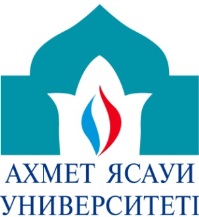 2.  ББ ішкі аудиті мазмұны
- ББ сипаттамалары;
- Қазақстандағы, шет елдегі ең үздік ББ жүргізілген бенчмаркинг нәтижелері;
- соңғы 3-5 жылда ББ қатысқан рейтинг нәтижелері;
- Қазақстандық, шетелдік жетекші университеттермен серіктестік жұмыстар нәтижелері;
- жұмыс берушілермен, мемлекеттік билік органдарымен, бизнес өкілдерімен байланыс нәтижелері;
- сауалнамалар (білімгерлердің, жұмысберушілердің, түлектердің, басқа да қызығушы тараптардың) нәтижелері;
- білімгерлердің контингентін қалыптастыру нәтижелері;
- тулектердің жұмысқа орналасу нәтижелері;
- ББ білікті оқытушылармен қамтамасыз етілуі;
- ББ оқу-әдістемелік қамтамасыз етілуі;
- ББ инфраструктурамен қамтамасыз етілуі;
3. Оқыту нәтижелері
Оқыту нәтижелерін тұжырымдауға қойылатын талаптар: (Білім беру бағдарламасын әзірлеу және жаңарту ережесі) :

6.3.4 ОН оқыту деңгейімен, кәсіптік стандарттардың талаптарымен және (немесе) жұмыс берушілердің талаптарымен/үміттерімен тоғыстырылған құзыреттерге байланысты қалыптастырылады.
6.3.7 ОН жобалау кезінде ББ түлектердің келесі негізгі құзыреттерін қалыптастыруын ескеру қажет:
мінез-құлық дағдылары мен жеке қасиеттері (өзін-өзі оқыту және жүйелі ойлау; трансдисциплинарлық (пәнаралық) және кроссфункционалдылық; акт-және тілдік құзыреттер; технологиялық сауаттылық; креативтілік; тапқырлық; әлеуметтік интеллект, команда мүшелерімен ынтымақтастық; клиентке бағдарлану, тұтынушының сұрау салуларымен жұмыс істей білу; жоғары белгісіздік және міндеттер шарттарының жылдам өзгеруі режиміндегі жұмыс (тез шешім қабылдай білу, жұмыс жағдайларының өзгеруіне ден қоя білу, қорларды бөле білу және өз уақытын басқара білу) - soft skills).
2) әрбір маманға кез келген жағдайда нақты әрекет етуге және шешім қабылдауға мүмкіндік беретін кәсіби дағдылар (hard skills).
Оқыту нәтижелері
Білім беру бағдарламасын әзірлеу және жаңарту ережесі

6.3.9 ОН болуы керек:
1) Еңбек функцияларына бағдарланған;
2) синергияға ие болу, яғни пәндердің жиынтығы ғана емес, сонымен қатар күрделілік пен пәнаралық байланысты ескеру;
3) еңбек нарығының перспективалық қажеттіліктеріне бағдарланған;
4) «жұмсақ» дағдыларды қосылған (soft skills) болуы тиіс.
ББ ішкі аудиті барысында түлектердің еңбек функциялары, soft skills дағдылары және еңбек нарығының перспективалық қажеттіліктері жұмыс берушілермен, мемлекеттік билік органдарымен, бизнес өкілдерімен байланыс нәтижелерінде және кәсіби стандарттар негізінде анықталады.
сұрақтар
Еңбек саласын зерттеу нәтижелері  (Қосымша)
Оқыту нәтижелері
Білім беру бағдарламасын әзірлеу және жаңарту ережесі

Оқу нәтижелерін тұжырымдау кезінде қолдануға болатын етістіктердің шамамен тізімі
Білімді ашу үшін қолданылатын етістіктер:
Анықтау, сипаттау, санау, табу, байланыстыру, бекіту, жазу, өлшеу, салыстыру, қайта қарау, алу, анықтау, көрсету, атау.
Түсінуді ашу үшін қолданылатын етістіктер:
Қорытындылау, сипаттау, салыстыру, жіктеу, қарама-қайсы қою, түрлендіру, талқылау, ажырату, анықтау, бағалау, түсіндіру, тұжырымдау, мысалдар келтіру, түсіндіру, аудару, білдіру, иллюстрациялау, талқылау, болжау, ұсыну, аудару, таңдау.
Шеберлікті ашу үшін қолданылатын етістіктер пайдалану:
Қолдану, бағалау, өзгерту, таңдау, көрсету, ашу, есептеу, түсіндіру, қалай суреттеу, болжау, пісіру, өндіру, байланыстыру, көрсету, шешу, зерттеу, тексеру, есептеу, құру, өзгерту, жіктеу, тәжірибе жасау, шешім қабылдау.
Оқыту нәтижелері
Білім беру бағдарламасын әзірлеу және жаңарту ережесі

Шеберлікті ашу үшін қолданылатын етістіктер талдау:
Талдау, бөлу, жіктеу, тапсырыс беру, салыстыру, қорытындылау, қарсы қою, сынау, диагноз қою, түсіндіру, біріктіру, саралау, ажырату, зерттеу, негіздеу, қорытынды жасау.
Шеберлікті ашу үшін қолданылатын етістіктер синтездеу:
Санау, бекіту, біріктіру, құрастыру, қорытындылау, құру, алу, әзірлеу, тұжырымдау, жалпылау, орнату, түрлендіру, біріктіру, өзгерту, ұйымдастыру, жоспарлау, ұсыну, құру, ойлап табу, қайта құру, есеп беру, қайта қарау, таңдау, жалпылау, синтездеу, оқыту, айту.
Оқыту нәтижелері
Білім беру бағдарламасын әзірлеу және жаңарту ережесі

Бағалау дағдыларын ашу үшін қолданылатын етістіктер:
Бағалау, құндылықты анықтау, шешім қабылдау, анықтау, саралау, ұсыну, таңдау, ажырату, таңдау, салыстыру, қорытындылау, сынау, қорғау, бағалау, растау, рейтинг жасау, жалпылау.
Проблемаларды шешу дағдыларын ашу үшін қолданылатын етістіктер:
Шешім қабылдау, таңдау, анықтау, ұсыну, жоспарлау, растау, бағалау, тұжырымдау, іс-қимыл тәртібін сипаттау, әзірлеу, нұсқаларды ұсыну.
Қарым-қатынас дағдыларын ашу үшін қолданылатын етістіктер:
Қарым-қатынас жасау, білдіру, түсіндіру, жауап беру, пікірталас, қорғау, шолу жасау, емтихан тапсыру, айту, үйрету, ұсыну, қорытынды жасау.
Білім беру бағдарламаларын қайта қарауға байланысты ойланатын сұрақтар
4. 4.0 Индустриясында білім мен дағдылар «тез ескіреді» деген тұжырыммен қаншалықты келісетініңізді, өзіңіздің келісім пікіріңізді дәлелдеңіз. 
5. Болашақтың еңбек нарығында ғұмыр бойы білім алуды нығайтуды қамтамасыз ететін «сирек» жұмыс күшіне нақты сұраныс қалыптасады. Университет дипломдары мен дәрежелері бар, бірақ тұрақты түрде білімін жаңартып отыруға, қосымша білім алуға мұқтаж адамдар үшін не ұсына алады? 
6. Сіз маман даярлап жатқан салаға жұмыс орнын, жұмыс тәртібін өзгерту, стандартсыз жұмыс түрлері сияқты үрдістер қалай әсер етеді? 
7. Сіздің ойыңызша болашақтың еңбек нарығына дайындық саласындағы теңсіздіктер мәселесін шешу үшін жаһандық, өңірлік, мемлекеттік деңгейде, жергілікті қоғамдастық пен жеке тұлға деңгейінде қандай шешімдер қабылдау қажет?
Білім беру бағдарламаларын қайта қарауға байланысты ойланатын сұрақтар
 
БІЛІМ БЕРУ БАҒДАРЛАМАЛАРЫН ӘЗІРЛЕУ ЖӘНЕ ЖАҢАРТУ ЕРЕЖЕСІ:

5.2 Әзірленетін ББ тізбесін айқындау үшін АК жетекшілігімен:
1) нарықтың ағымдағы және болашақ қажеттіліктері анықталады:
а) қазір және болашақта қандай мамандар қажет;
б) түлектердің жұмысқа орналасу болашағы қандай (тапшылық немесе профицит).
2) кадрлар даярлау нарығына талдау жүргізіледі:
а) өңірде/жақын өңірлерде кадрлар даярлау нарығында бәсекелестер бар ма;
б) бәсекелестердің күшті/әлсіз жақтары.